Кроссворд
Дифференциация звуков С-З в словах
Учитель-логопед 
Баймуратова Наталья Александровна
По горизонтали:
1. Нет мне равных по борьбе,
 Рог поможет в этом мне.
 Стоит грозно мне взглянуть,
 Сразу все враги бегут.
 Цветом черный или белый,
 И силен, и крепок телом.
 На носу огромный рог,
 Называюсь – … 
2. Длинный хвост и с белым боком,
 А летает не высоко.
 Хочет всё стащить с наскока!
 Это хитрая ...
3. В будке живет, 
 Кости грызет. 
 Лает и кусается –
 Как называется?
4. Днём спит, ночью летает,
 Ухает, людей пугает.
 В темноте горят глаза –
 Всем мышам она гроза.
5. Как ослик может упираться,
 Хрустеть капустой и бодаться,
 А разозлится так гроза.
 Зовут упрямицу …
6. По полю скачет - ушки прячет, 
 Встанет столбом - ушки торчком.
7. Хитрая плутовка,
 Рыжая головка,
 Пушистый хвост-краса
 Кто это? ...
Кроссворд
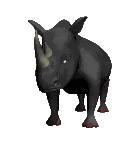 Н
О
С
О
Р
О
Г
Т
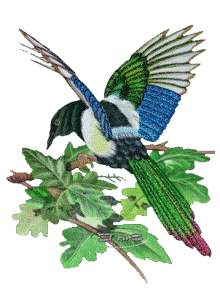 С
О
Р
О
К
А
О
Е
С
О
Б
А
К
А
Л
И
С
А
С
О
В
А
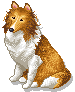 К
О
З
А
З
А
Я
Ц
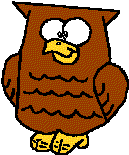 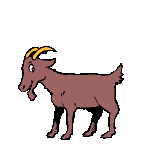 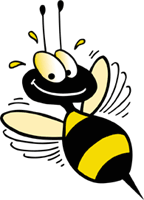 По вертикали:
8. Те, с кем рядом я жужжала,
Помнят – у меня есть жало
И на брюшке полоса,
Потому, что я…
9. Те, с кем рядом я жужжала,
Помнят – у меня есть жало
И на брюшке полоса,
Потому, что я…
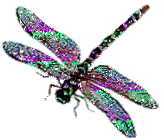 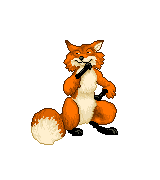 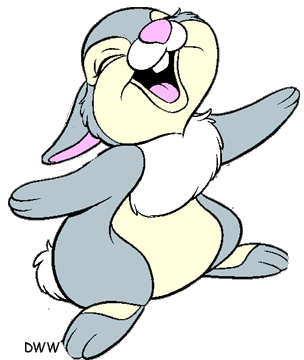 Используемые ресурсы:
1. http://mamaschool.ru/zagadki-i-otgadki/zagadki-pro-nosoroga - загадка про носорога
http://priroda.inc.ru/animation/dinozavr/dinozavr1.shtml - носорог
2. http://www.numama.ru/zagadki-dlja-malenkih-detei/zagadki-o-zhivoi-prirode/zagadki-pro-soroku.html - загадка про сороку
http://www.biser.info/node/312722?page=1 – сорока
3. http://www.numama.ru/zagadki-dlja-malenkih-detei/zagadki-o-zhivoi-prirode/zagadki-pro-sobaku.html - загадка про собаку
http://www.liveinternet.ru/users/inmira/post109970945/ - собака
4. http://www.numama.ru/zagadki-dlja-malenkih-detei/zagadki-o-zhivoi-prirode/zagadki-pro-sovu.html - загадка про сову
http://www.nivagold.ru/raznoe/ptysy/ptisy_9.htm -сова
5. http://www.numama.ru/zagadki-dlja-malenkih-detei/zagadki-o-zhivoi-prirode/zagadki-pro-kozu.html - загадка про козу
http://siriana.ru/forum/81-474-1 - коза
6. http://www.numama.ru/zagadki-dlja-malenkih-detei/zagadki-o-zhivoi-prirode/zagadki-pro-zaica.html - загадка про зайца
http://kartinu-risunki.com/?p=787 зайчик
7. http://www.ezdixandi.com/forum/99-645-1 лиса
http://www.numama.ru/zagadki-dlja-malenkih-detei/zagadki-o-zhivoi-prirode/zagadki-pro-lisu.html - загадка про лису
8. http://deti-online.com/zagadki/zagadki-pro-nasekomyh/zagadki-pro-osu/ - загадка про осу
http://animashki.kak2z.org/category.php?cat=3&pn=54 – оса
9. http://www.numama.ru/zagadki-dlja-malenkih-detei/zagadki-o-zhivoi-prirode/zagadki-pro-strekozu.html - загадка про стрекозу
http://www.chitalnya.ru/work/601398/ - стрекоза